East Coast vs. West Coast: Comparing Lean Launchpad and Disciplined Entrepreneurship
March 4, 2016

Mike Panesis		Renee Rock
Agenda
Historical Perspective
Using DE in the Liberal Arts Classroom
Comparing DE and LLP
Reflections on teaching entrepreneurship– and what’s next
Discussion
Historical Perspective
A long tradition…
West Coast
East Coast
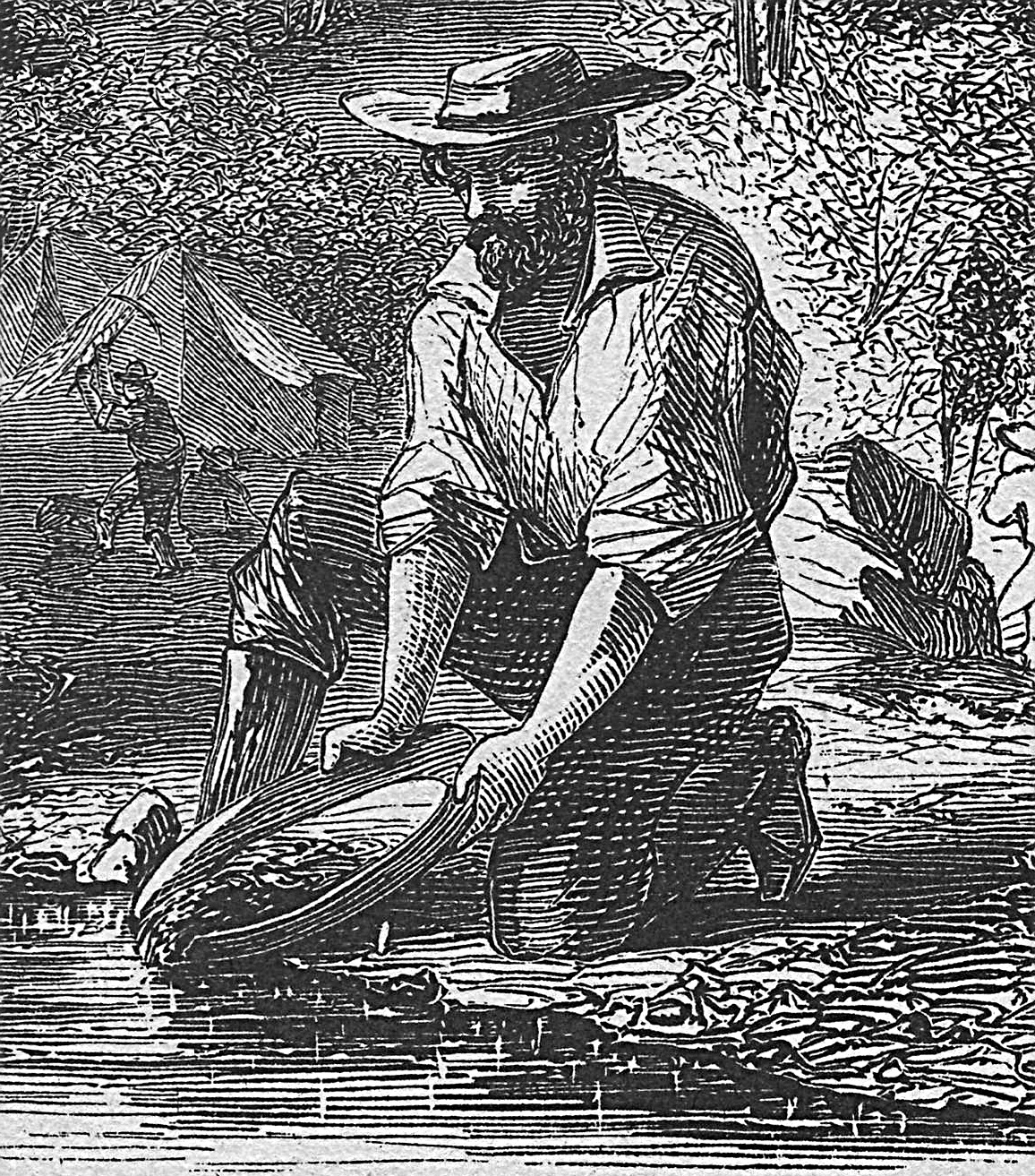 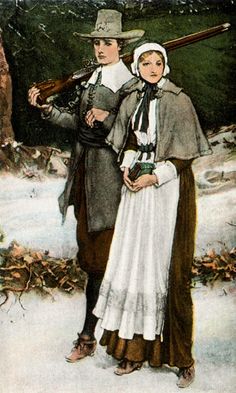 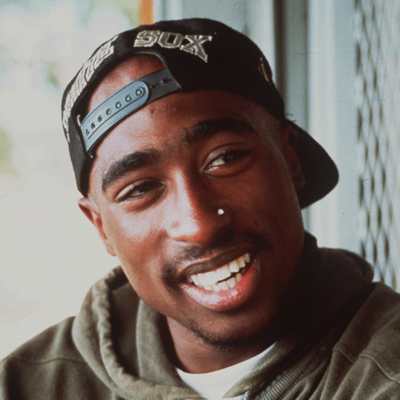 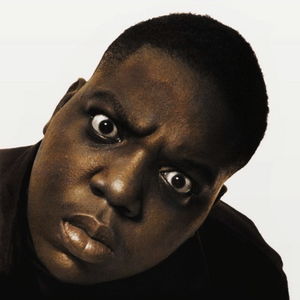 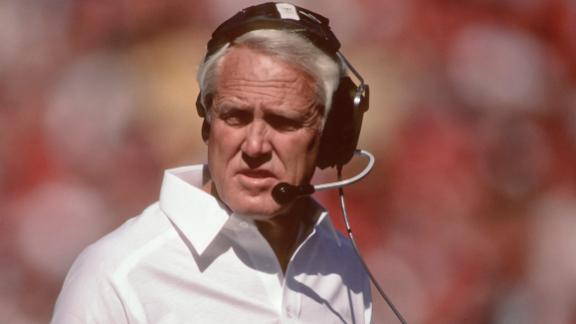 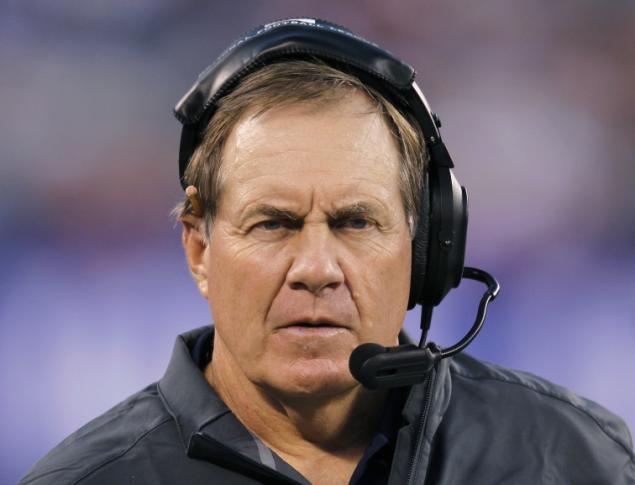 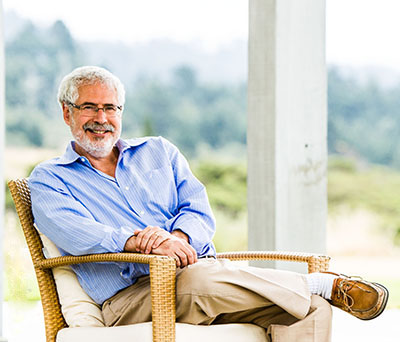 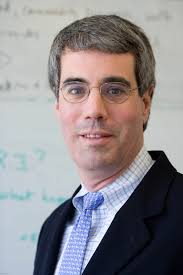 This isn’t really new
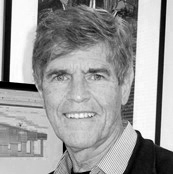 Frank Robinson
Market Validation
1984
Evolution of Entrepreneurship Education
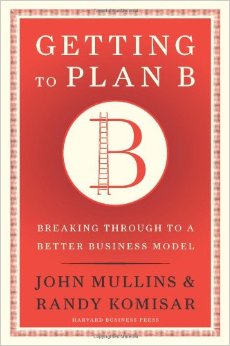 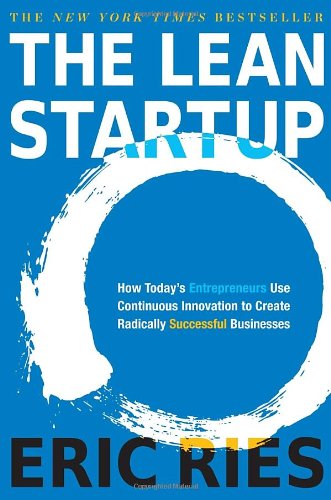 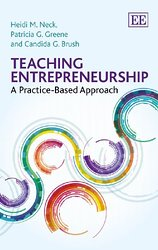 Total VC Investment
Source: PWC MoneyTree
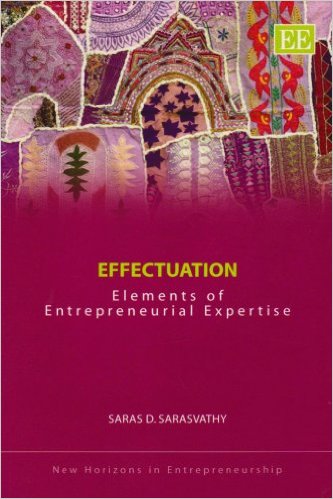 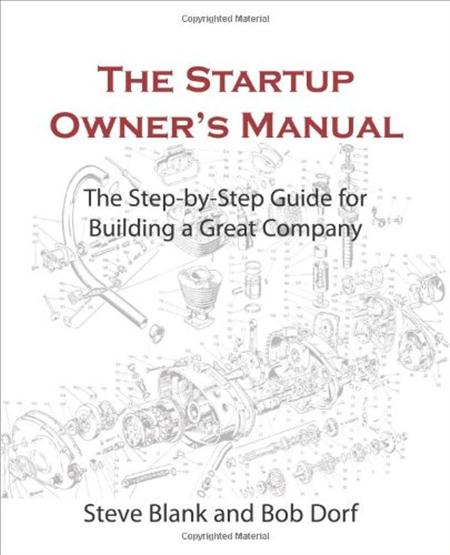 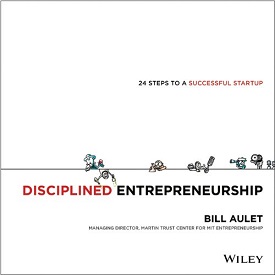 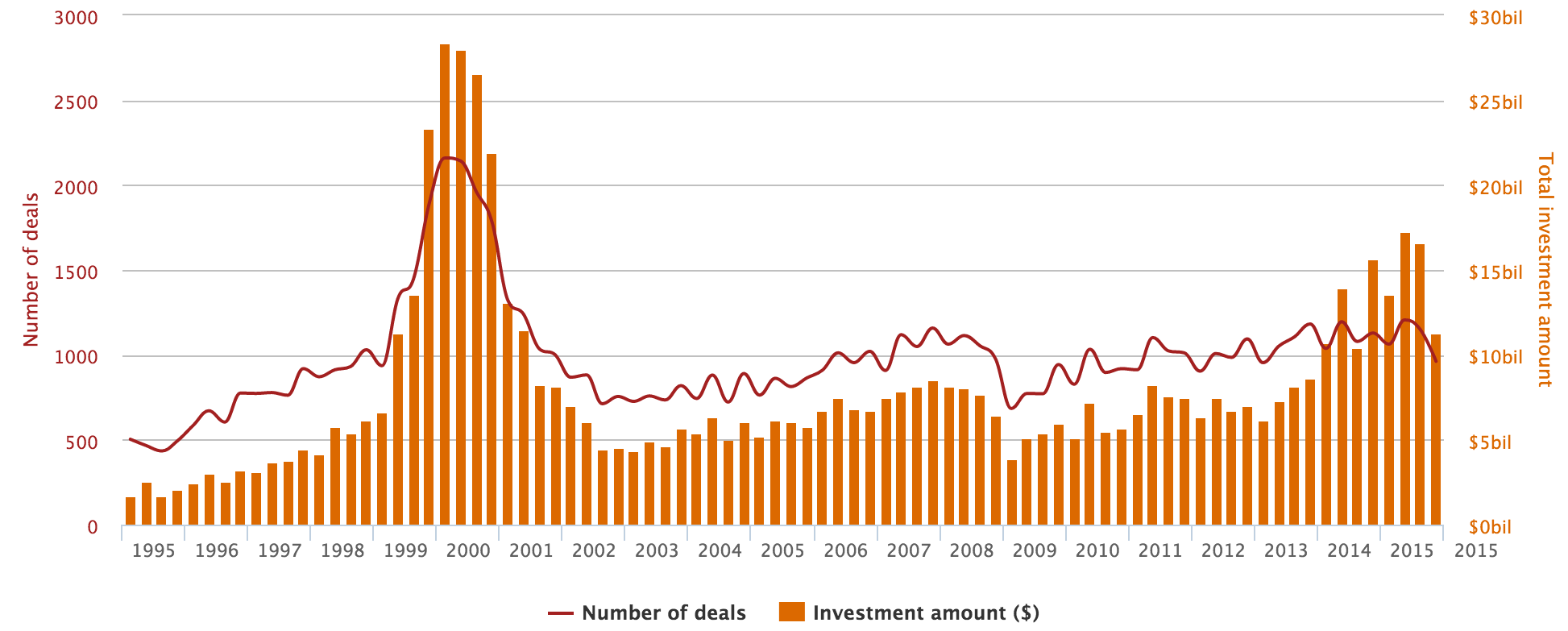 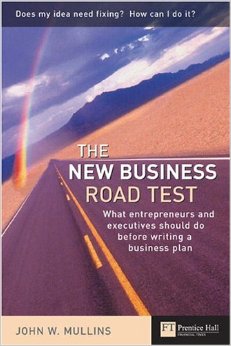 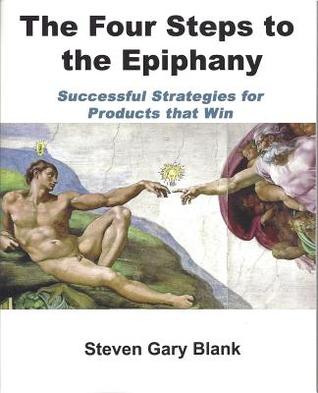 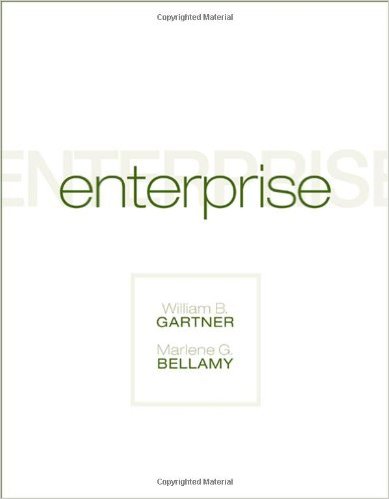 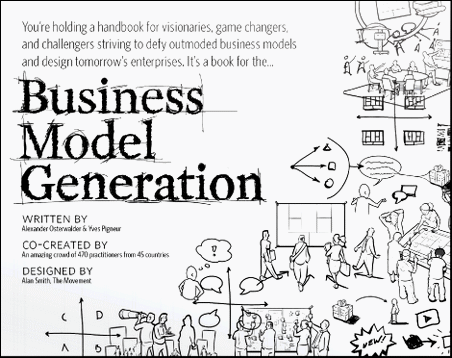 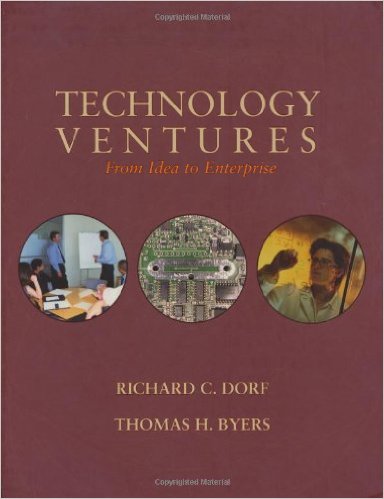 Reality Check
Most student startup ideas– esp undergrad– have significant flaws
Most students won’t become entrepreneurs
How do we serve the entire student body, not just those who want to be the next Gates/Jobs/Thiel/Musk/Zuckerberg?
How keep the most enthusiastic entrepreneurs in school?
How big a difference is there between being and living like an entrepreneur?
Given the expansion of what we know about entrepreneurship, how do we expand the curriculum to fully prepare students for the real world?
Using DE in the Liberal Arts Classroom
Lessons Learned
Teaching Entrepreneurship as a Process
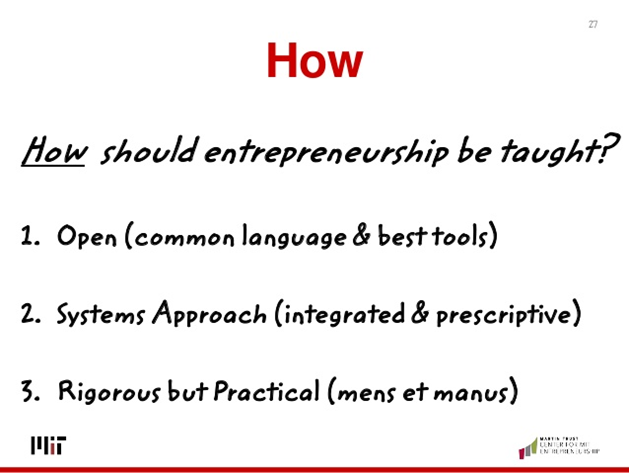 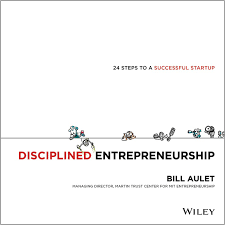 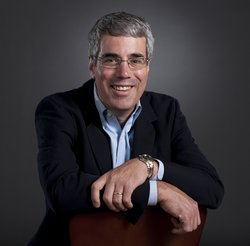 (Bill Aulet, MIT)
Process
24 Step process 
Come in with an idea
Identify sooner rather than later that your idea is not a good one.
Build a team
Execution considerations
Fund raising
Scaling
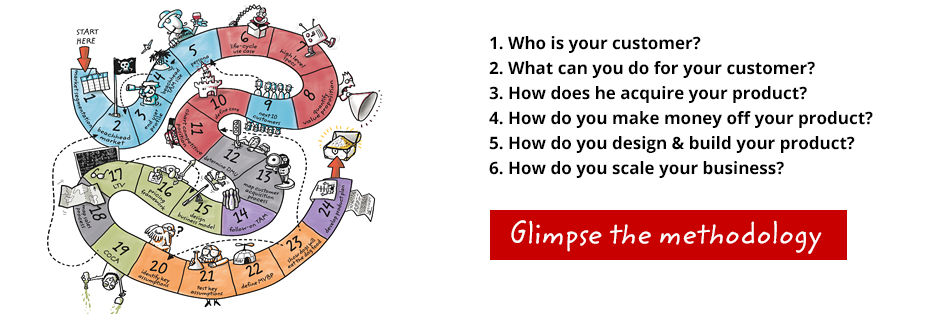 10
Logical Flow of Course
- Business Plan
 Scaling
 Presentation
- Financial Statements 
- Investor Strategy & Pitch
Go to Market
 Sales
 Marketing
Where to Extract Rent
 Pricing
- Value Proposition
- Competitive Advantage
- Development Plans
- Segmentation
- Direct Validation
- Competition
Team Composition
 Values
- Setting Expectations
Generation
 Analysis
- Testing on Key Stakeholders
11
Assessing the Idea:Howard Anderson’s 27 Rules for Viability
Avoid dependence on OEM
Avoid dependence on Gov policy
Avoid simple extension of competitor
Avoid long lead time to succeed
Avoid soft dollar justification
Avoid complex DMP
Avoid markets where customer is not well funded
Avoid cross departmental sales
Select products with 4X+ benefit
Avoid Swiss Army Knives
Select doable sales metrics
Select where min process change
Select where can develop product family
Don’t worry; focus on process
Right can come from Wrong
Little Capital
Quick to generate Sales
Low break even
Does not require perfect execution
High Gross Margin products
Not require excellent management team
Identifiable customers
Reason marketing & sales costs
Avoid dominant buyer power
Intelligent customers
Avoid fads
Avoid requirement for global markets
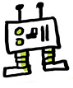 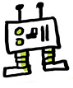 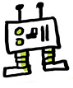 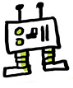 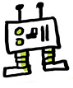 6 Themes of 24 Steps
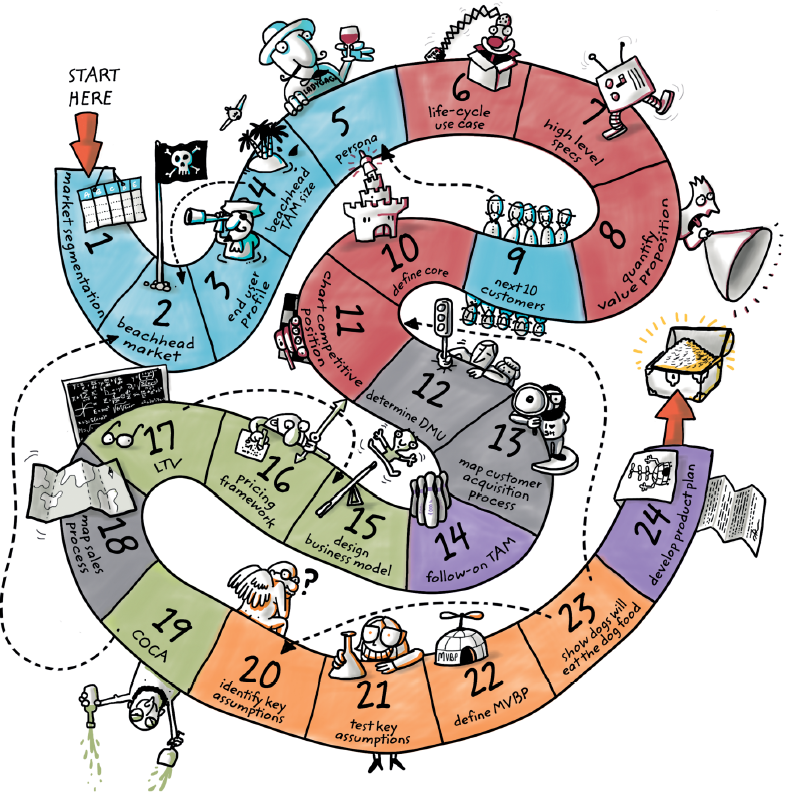 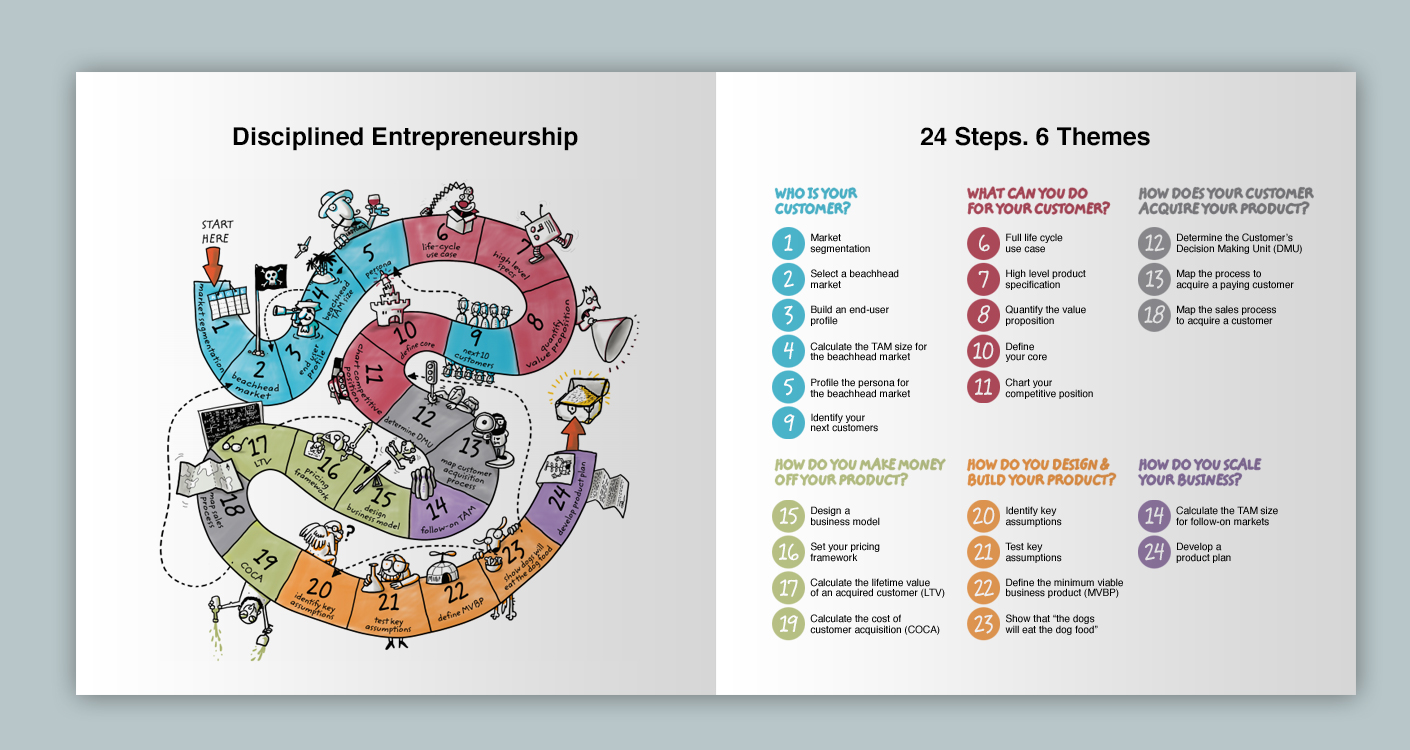 13
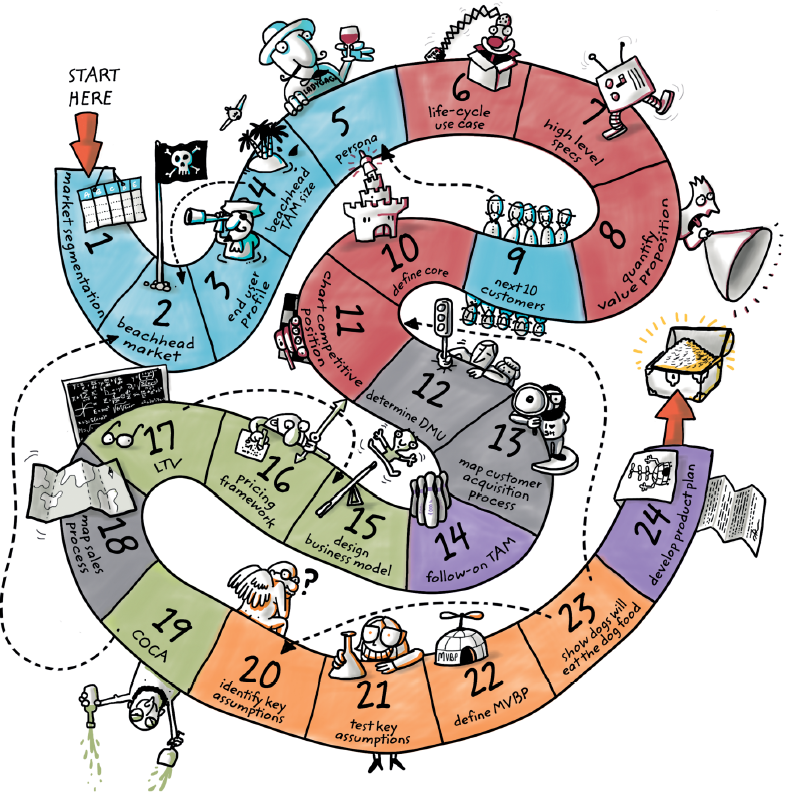 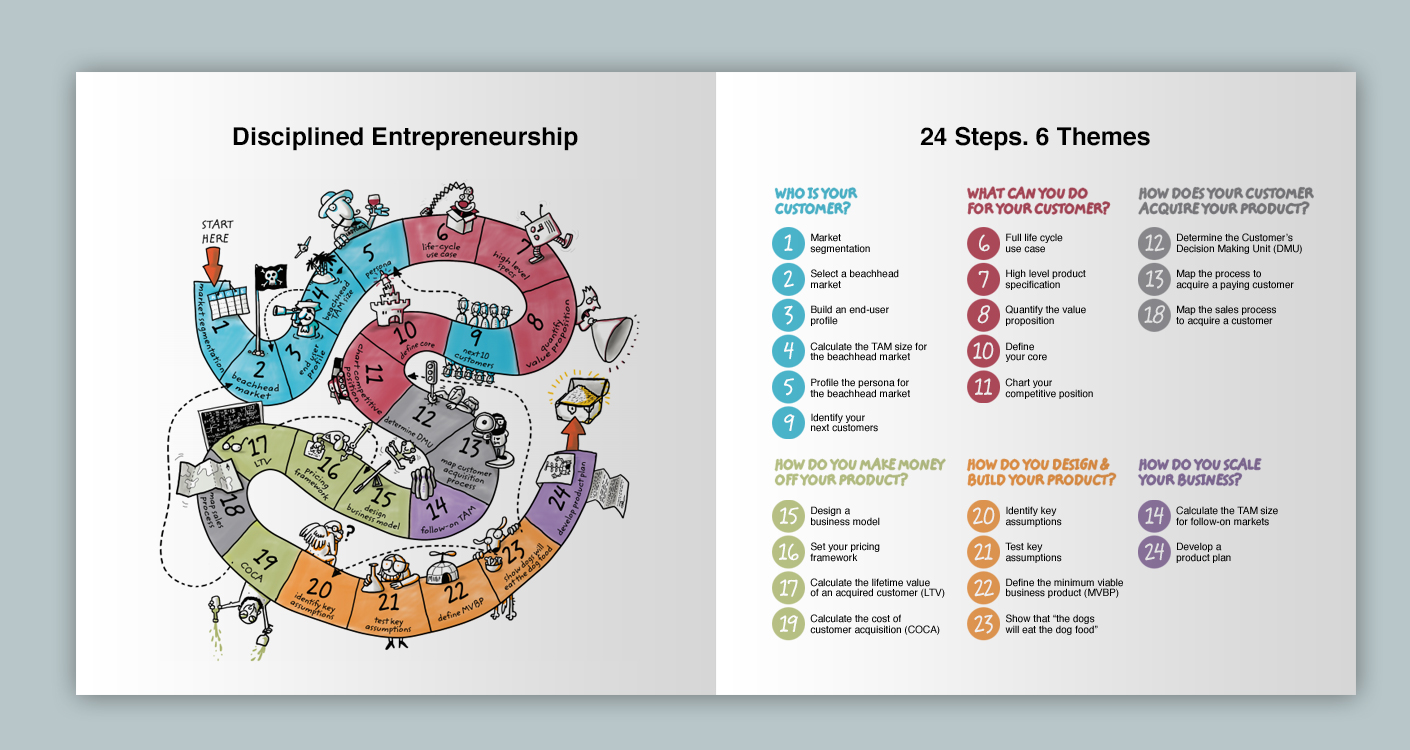 14
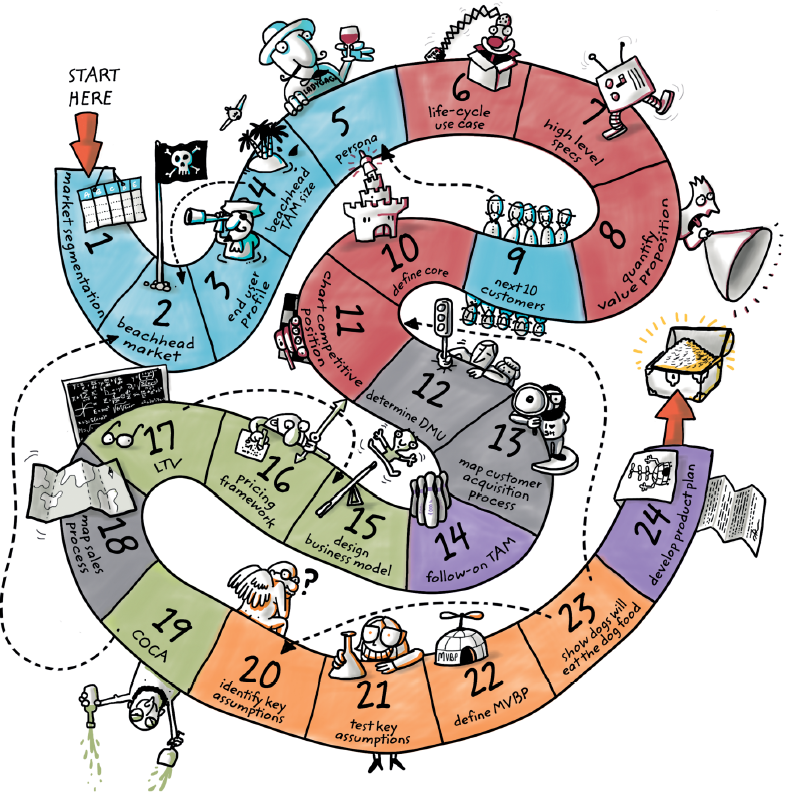 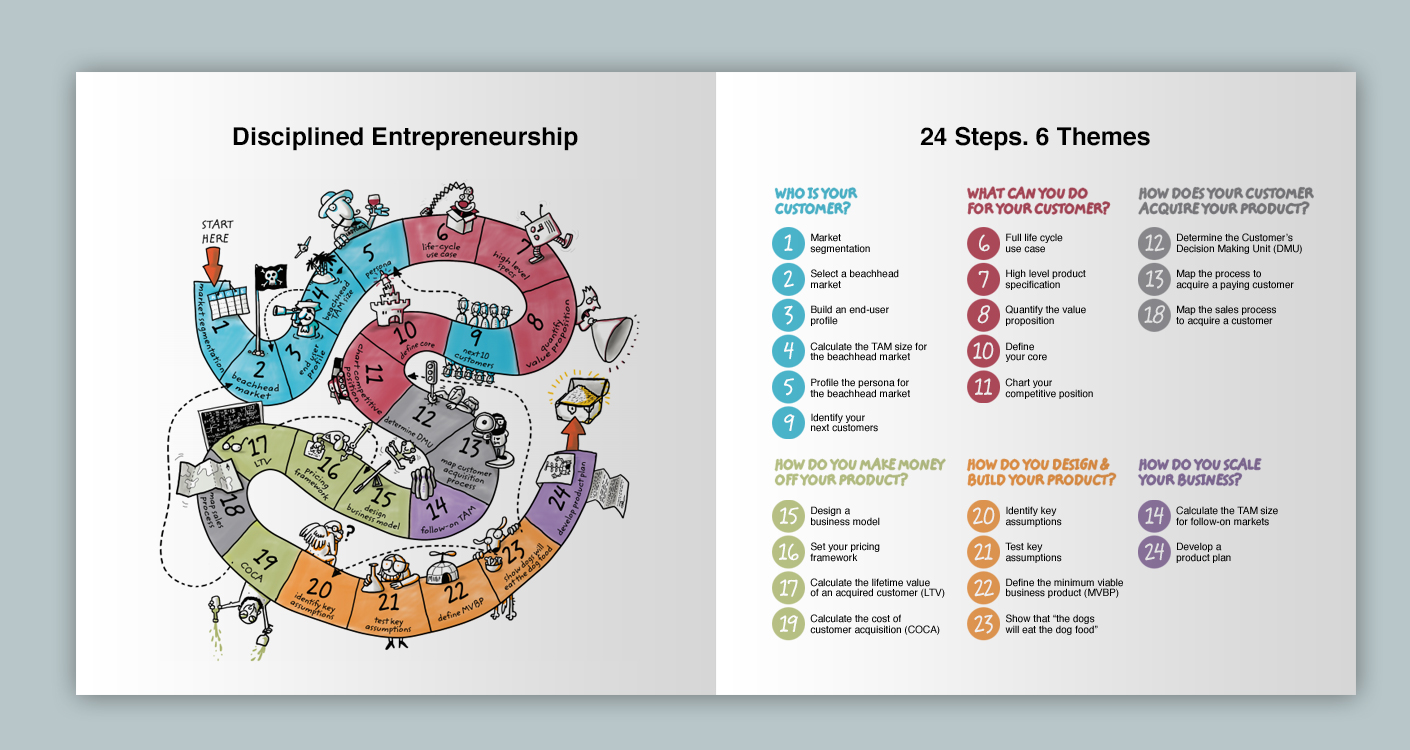 15
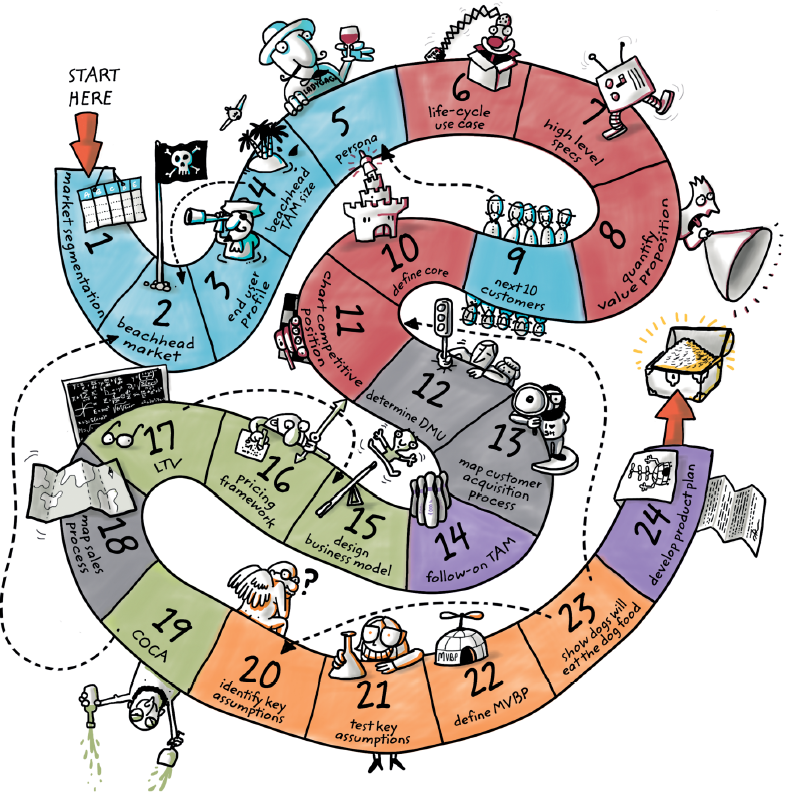 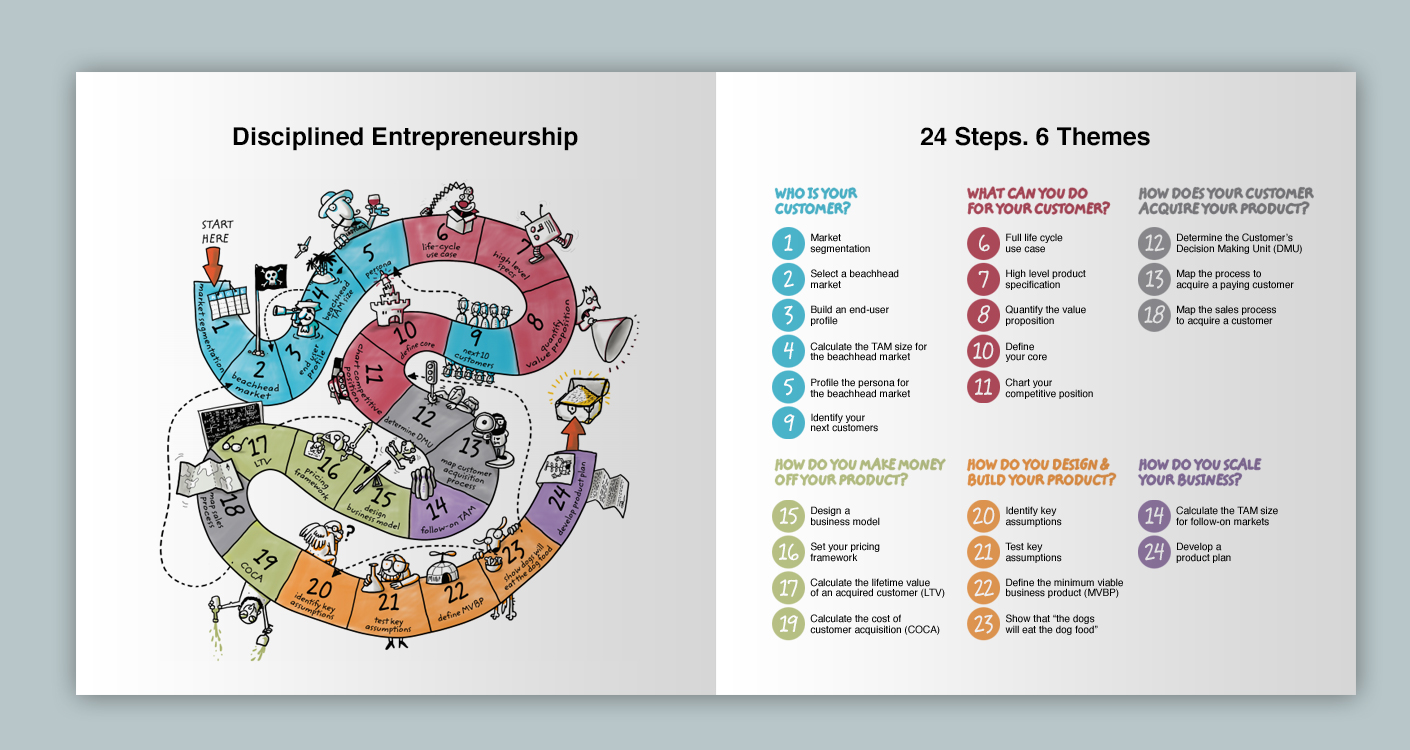 16
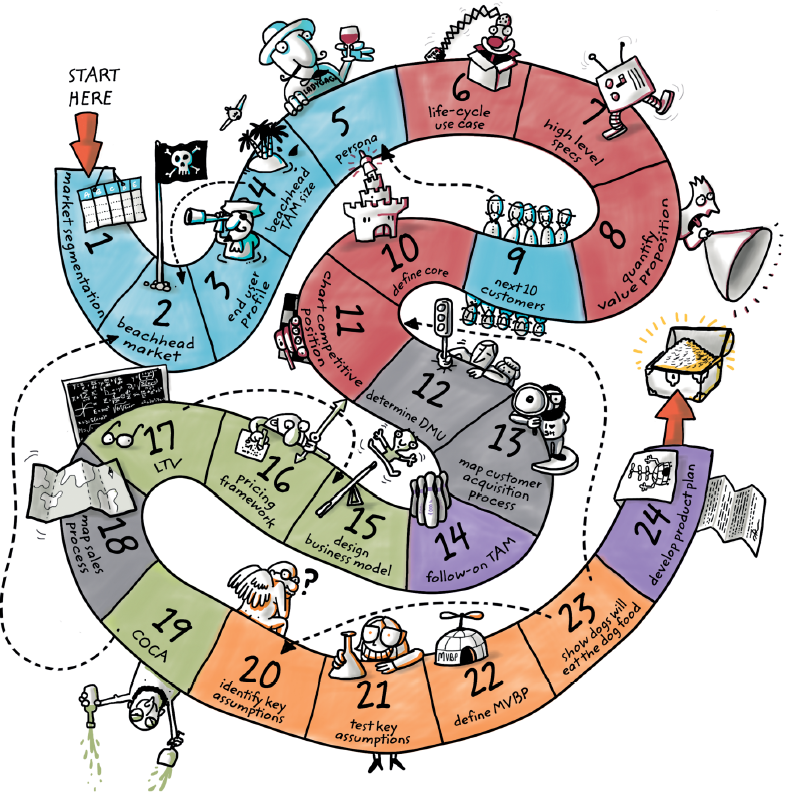 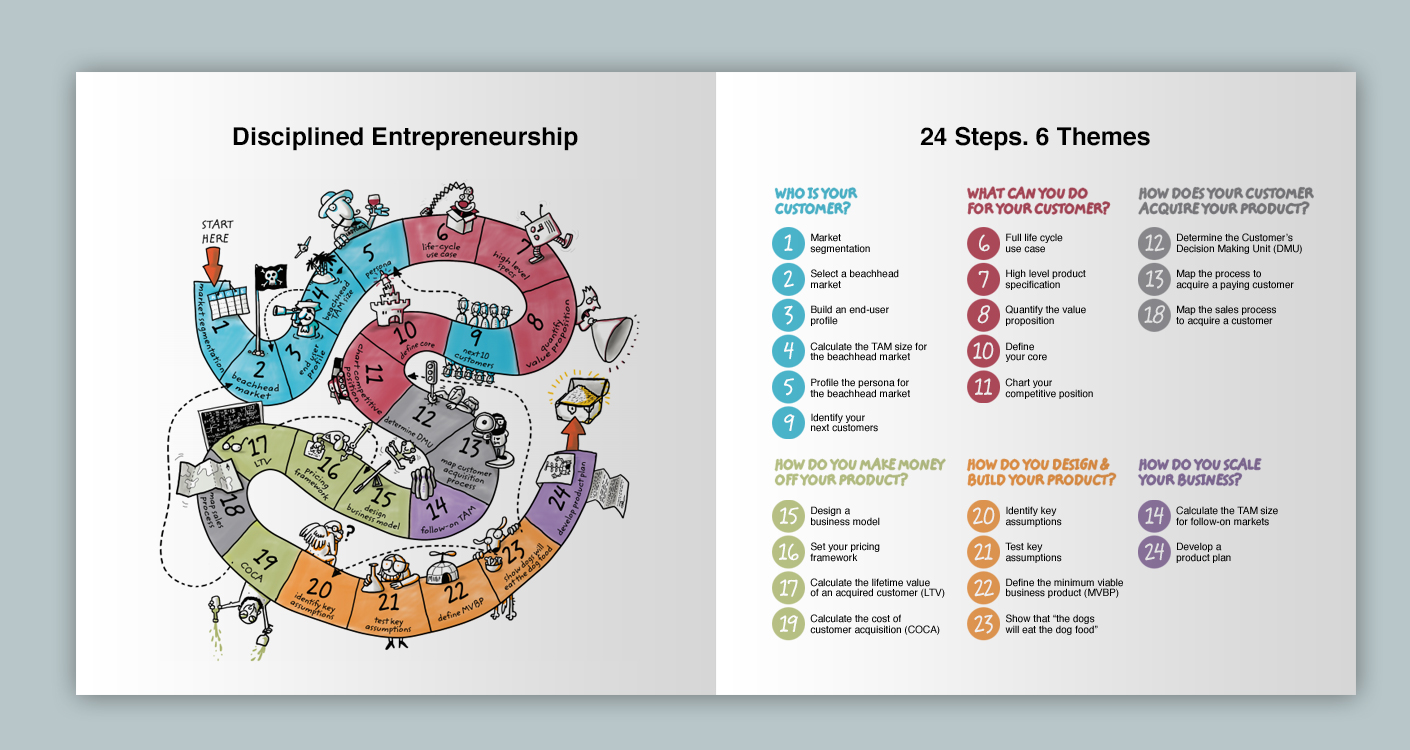 17
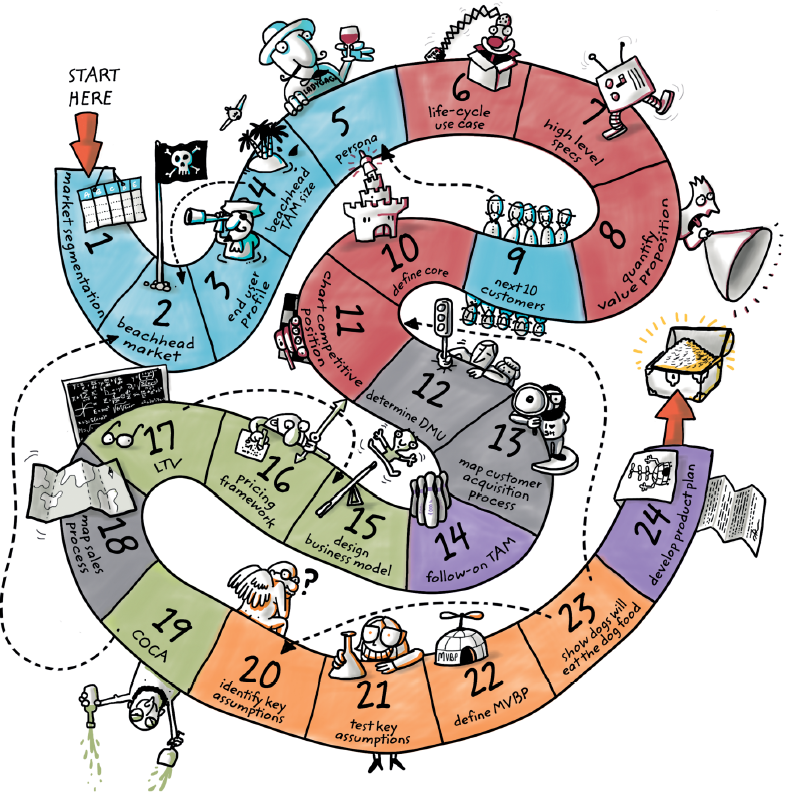 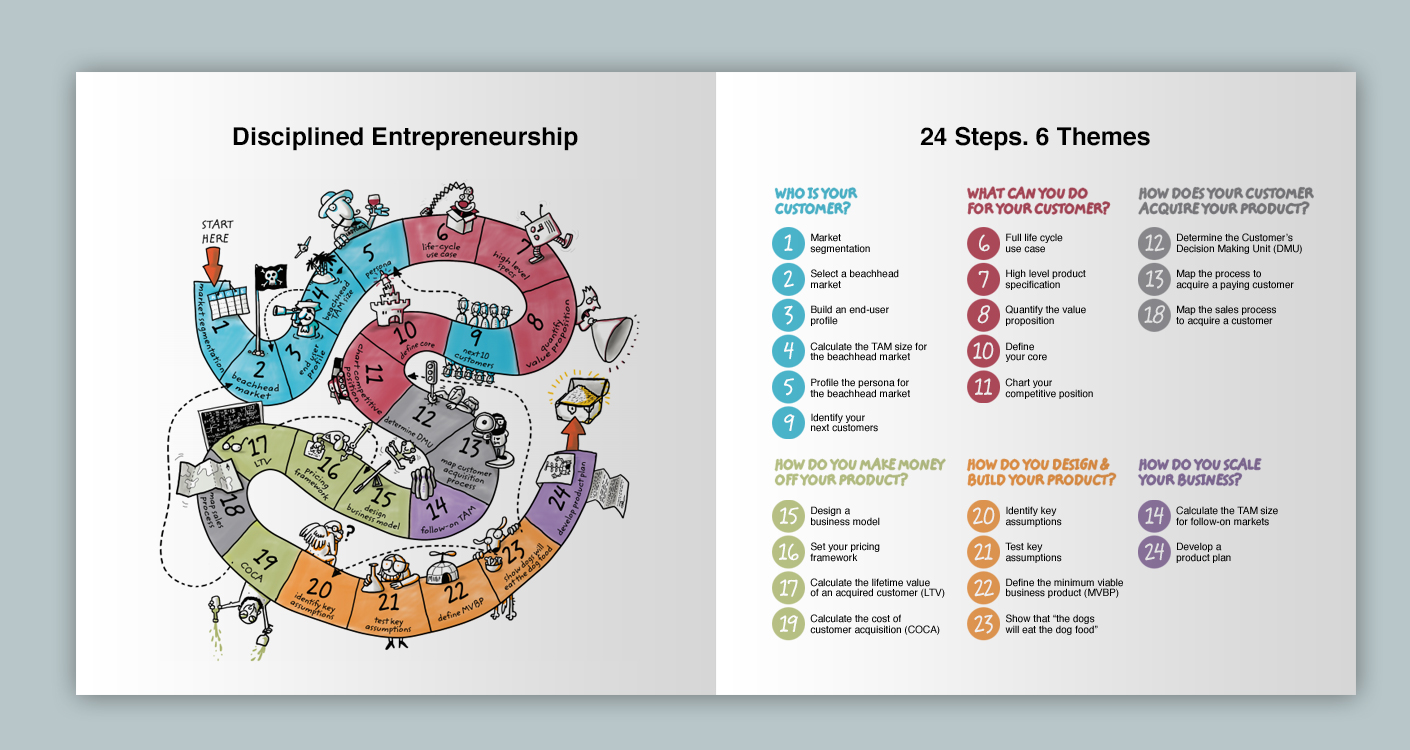 Teaching the Teachers: The MIT Global Entrepreneurship Bootcamp Experience
“We don’t study entrepreneurs, we become entrepreneurs.”
Learn by doing: Identify, organize and build a new enterprise in 5 days
Demands hard work, long hours, little sleep, solid collaboration skills, discipline and creativity (rapid onboarding of entrepreneurial traits)  
Focus on diversity (50 entrepreneurs from 27 different countries, but mostly men)
Lectures from MIT faculty, entrepreneurs, VCs from Martin Trust Center for Entrepreneurship
High tolerance for failure
High tolerance for alcohol consumption
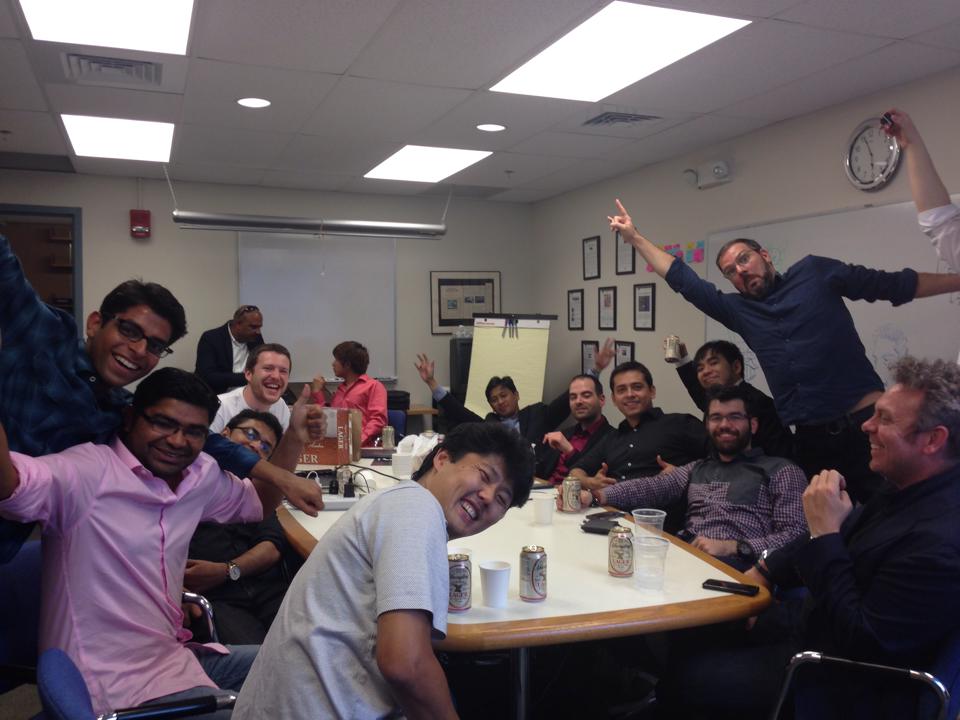 Comparing DE and LLP
Map DE Steps to Business Model Canvas
Market Size
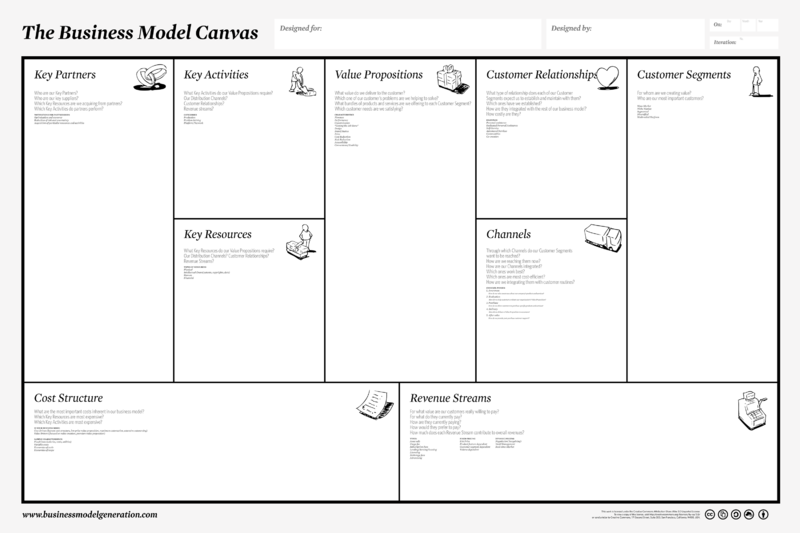 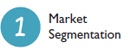 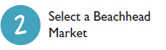 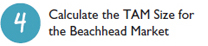 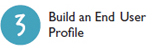 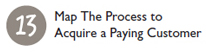 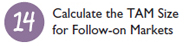 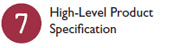 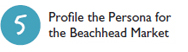 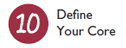 Competition
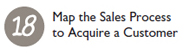 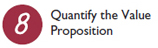 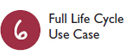 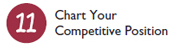 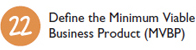 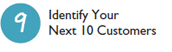 Metrics That Matter
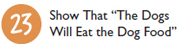 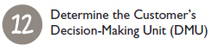 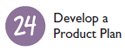 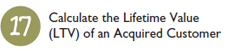 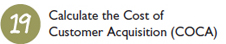 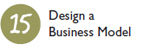 Scientific Method
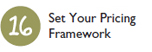 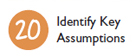 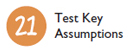 Comparing LLP and DE
Comparing LLP and DE
Comparing LLP and DE
Conclusion: Both Work, because…
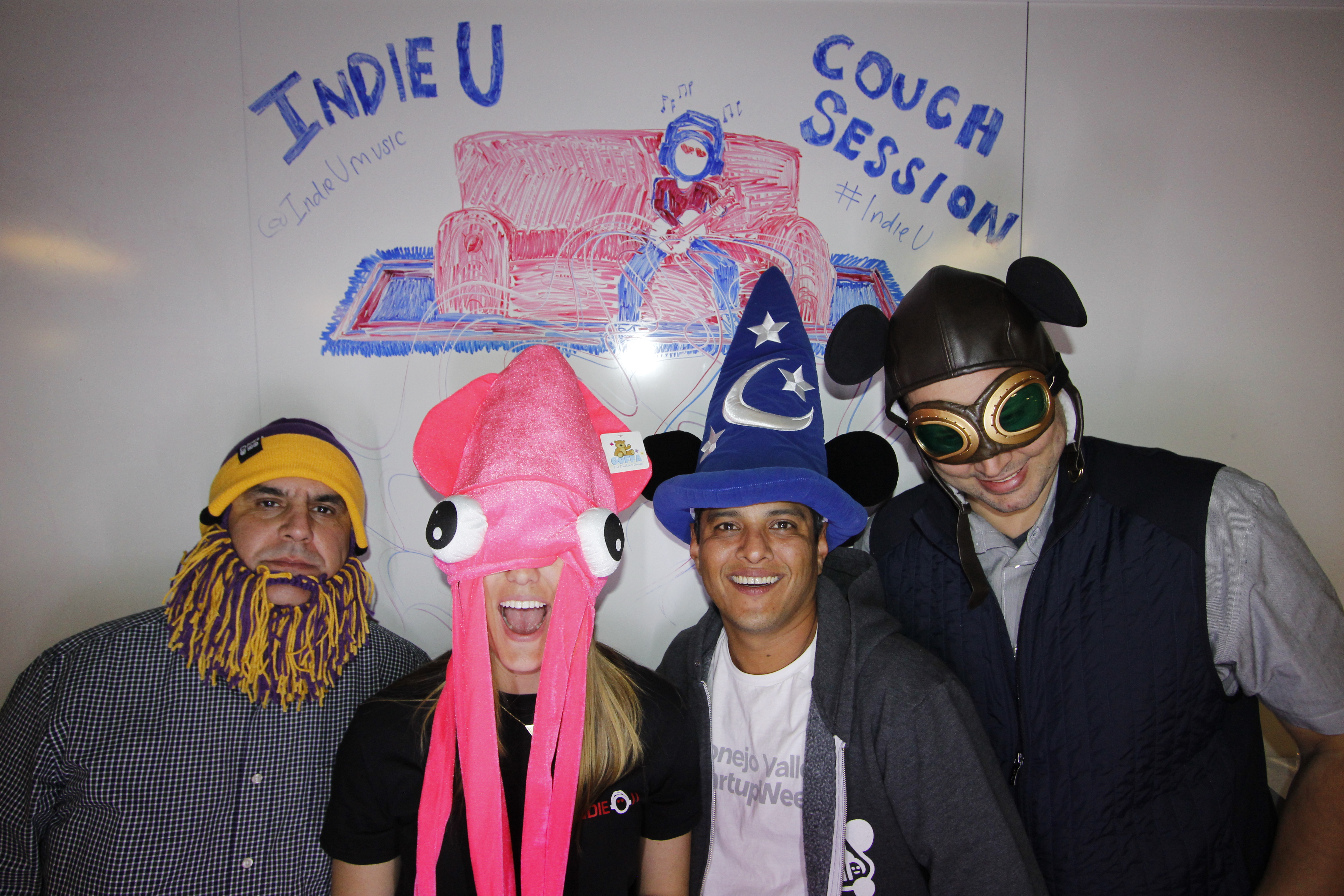 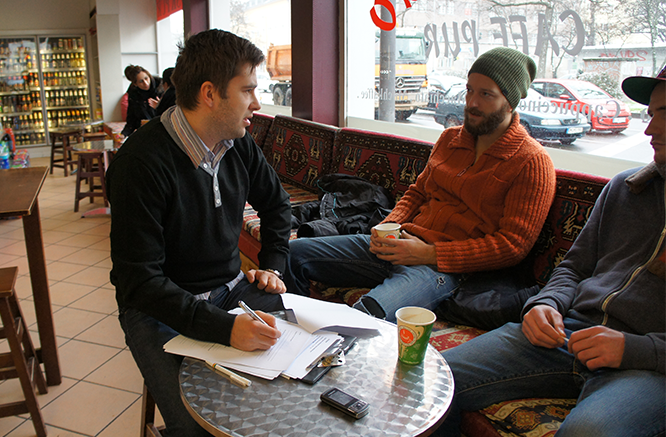 Early Customer Interaction
Mentor Engagement
Room for both in Entrepreneurship Minor
3 courses in sequence

Each covers similar subjects
Entrepreneurial thinking
Customer discovery
Business model generation
Hypothesis testing

Emphasis shifts
Discovery
Modeling
Feasibility
Realization

Specialization (Electives)
Agile Product Development
Entrepreneurial Marketing & Selling
Entrepreneurial Finance
Legal Aspects of Entrepreneurship
Growth-Stage Venture Management

Order of Use
Aulet
Blank
Others
Reflections onteaching entrepreneurship– and what’s next
Going Forward: Finding the Right Fit
Mapping to Needs
30
Teaching Entrepreneurship as a Mindset
Effectual Entrepreneurship
Principles of Effectual Entrepreneurship
How do entrepreneurs think?
What makes entrepreneurs entrepreneurial?
Causal (managerial) vs. effectual (entrepreneurial) thinking
Optimizing available resources: and committing the fewest resources to a new idea
Who I am
What I know
Who I know
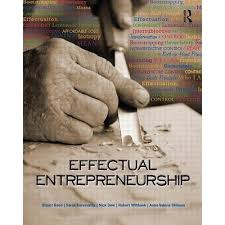 Saras Sarasvathy, University of Virginia
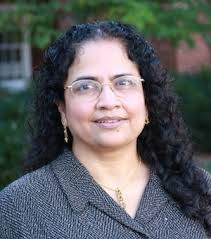 Teaching Entrepreneurship as a Method that Requires Practice (Heidi Neck, Babson)
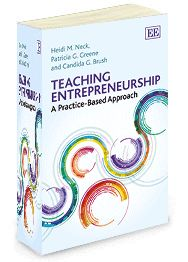 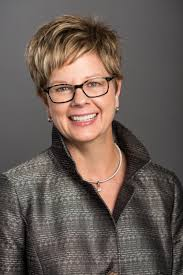 Discussion